Name_________________________________ Period_______ Date_________Livestock Judging ContestDirections:  Judge each class, mark your score card, and keep track of your scores.  Add up final score on the table below to pick a class winner.
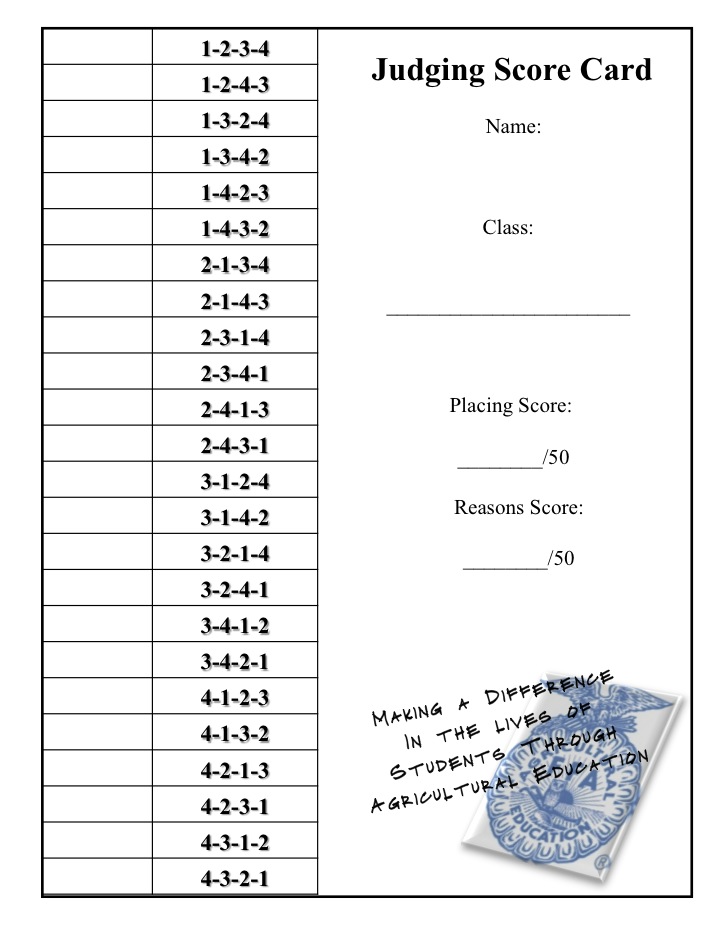 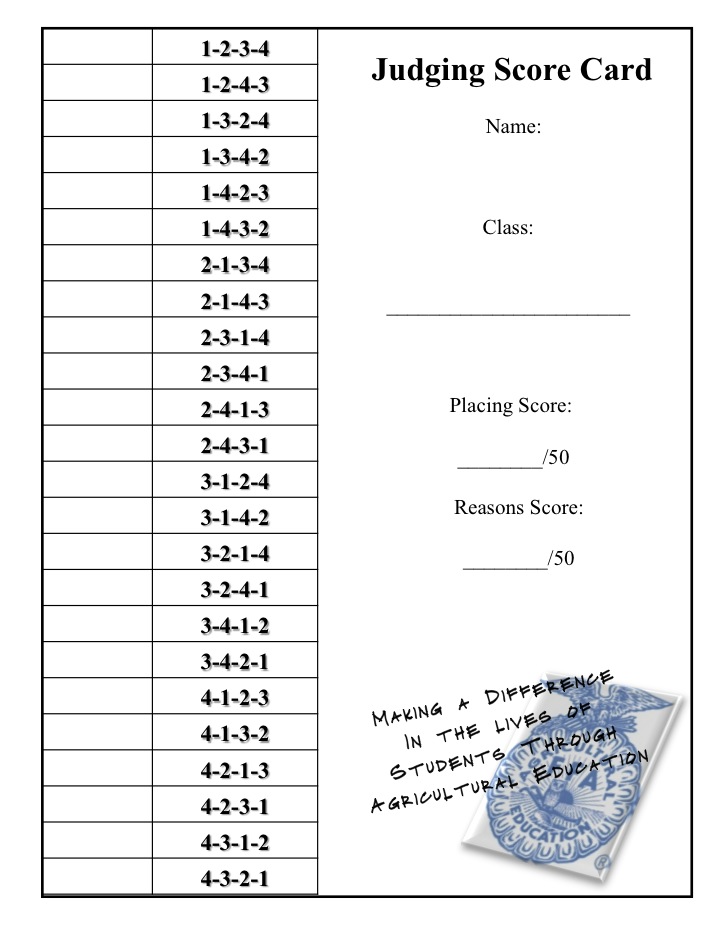 Judging Score Card                           		Class:                                                      ___________                                    Placing Score:                                    ________/50
Judging Score Card                           	Class:                          ___________________
              Placing Score:               ________/50
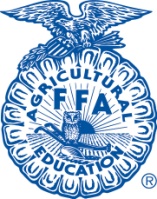 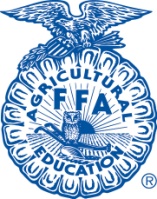 Making a Difference 
In the lives of 
Students Through 
Agricultural Education
Making a Difference 
In the lives of 
Students Through 
Agricultural Education
Judging Score Card                           		Class:                                                    ___________                                    Placing Score:                                    ________/50
Judging Score Card                                            Class:                         
 ___________              Placing Score:               ________/50
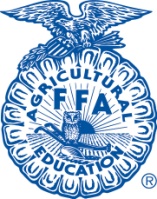 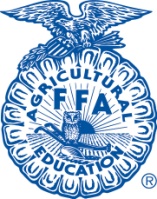 Making a Difference 
In the lives of 
Students Through 
Agricultural Education
Making a Difference 
In the lives of 
Students Through 
Agricultural Education